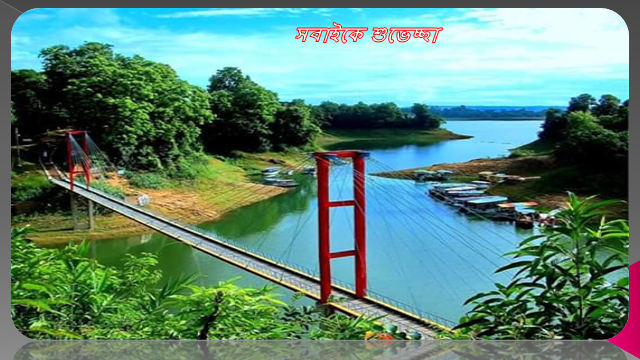 শিক্ষক পরিচিতি
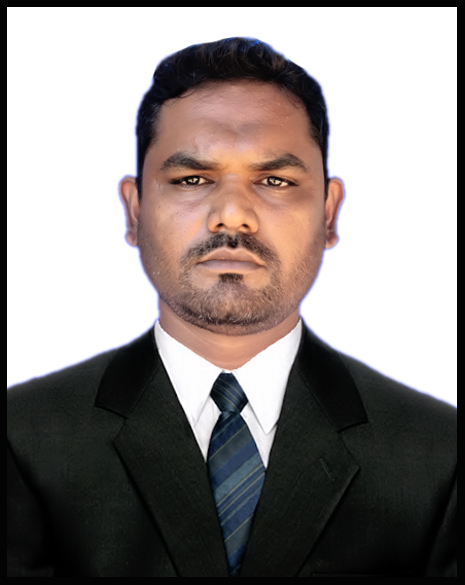 আব্দুল জব্বার
সহঃ শিক্ষক 
রাবেতা মডেল উচ্চ বিদ্যালয় 
লংগদু , রাংগামাটি
পাঠ পরিচিতি
তথ্য ও যোগাযোগ প্রযুক্তি
শ্রেণি: অষ্টম 
অধ্যায়: দ্বিতীয়
পাঠ: ৮
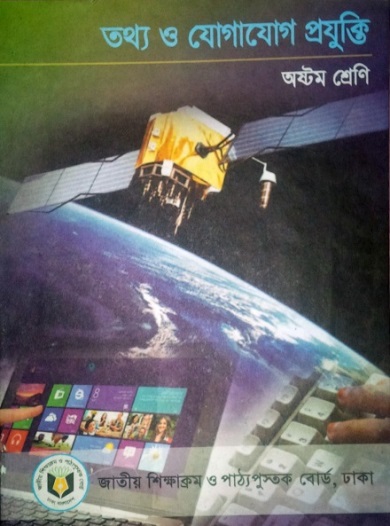 আজকের পাঠ…
কম্পিউটার নেটওয়ার্ক
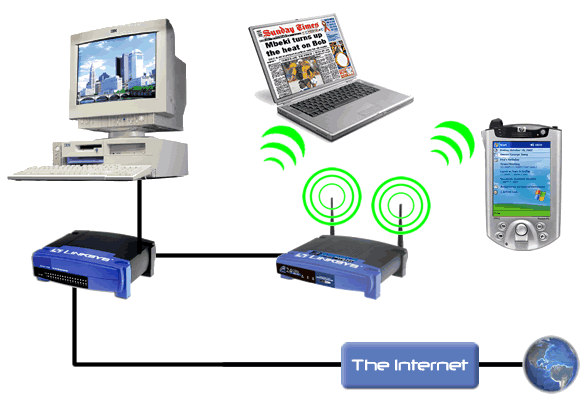 শিখনফল
কম্পিউটার নেটওয়ার্কের ধারণা ব্যাখ্যা করতে পারবে;
নেটওয়ার্কের বিভিন্ন যন্ত্রপাতি চিহ্নিত করতে পারবে।
এই পাঠ শেষে শিক্ষার্থীরা…
একটি চিঠি পৌঁছানোর প্রক্রিয়া…
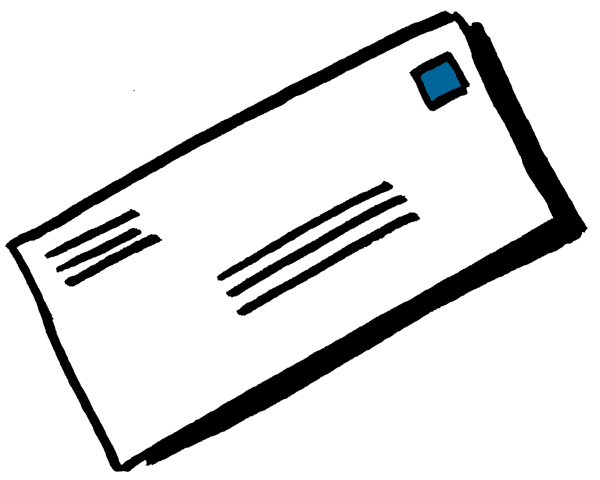 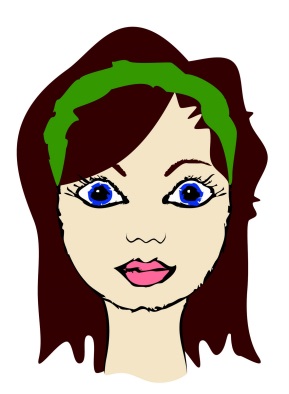 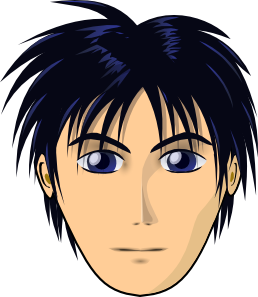 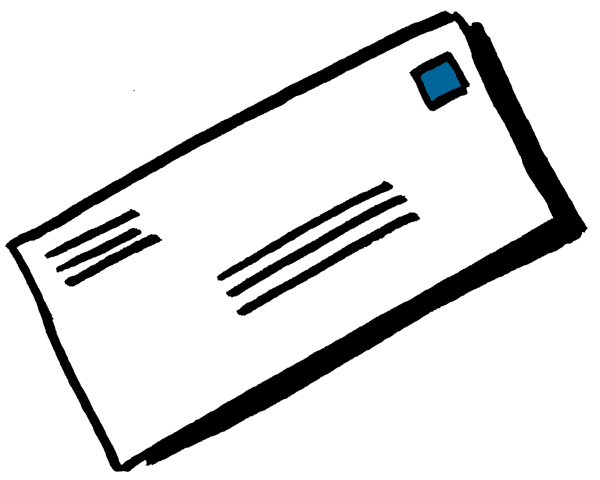 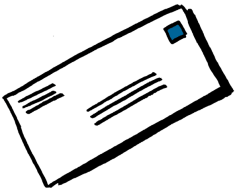 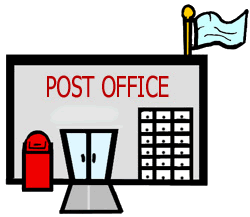 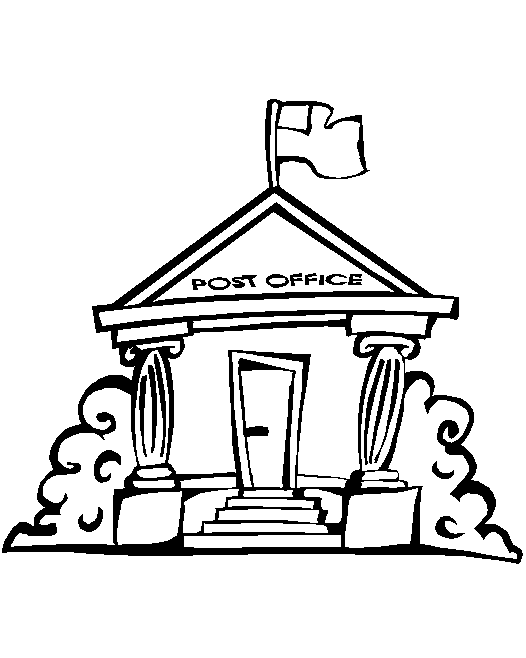 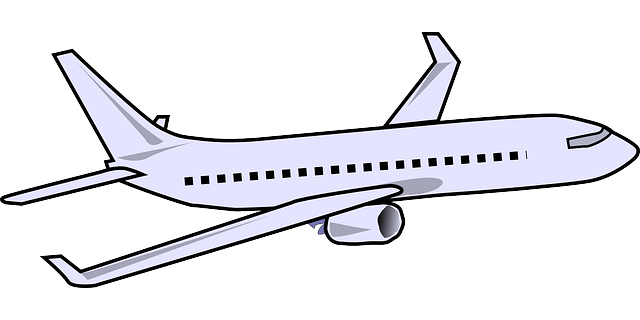 [Speaker Notes: এটা একটি নেটওয়ার্ক প্রক্রিয়া। কিভাবে একজন প্রাপক প্রেরক কর্তৃক পাঠানো তথ্য পেতে পারে।]
কম্পিউটার নেটওয়ার্কের মাধ্যমে একটি চিঠি পৌঁছানোর প্রক্রিয়া…
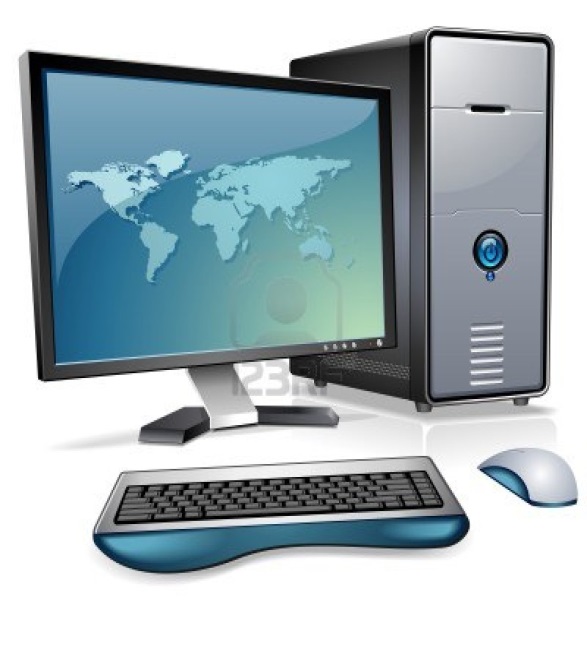 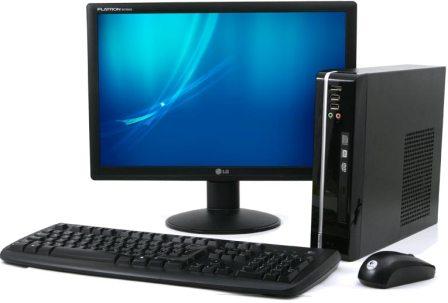 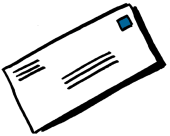 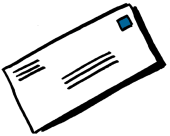 যেভাবে নেটওয়ার্ক হয়…
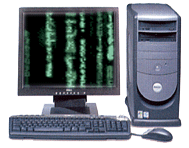 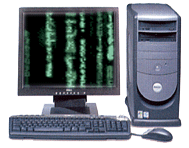 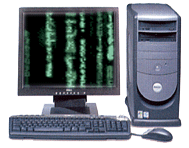 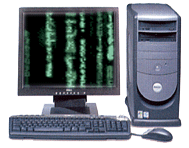 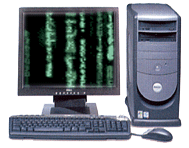 [Speaker Notes: কম্পিউটার নেটওয়ার্ক হচ্ছে এমন একটি ব্যবস্থা যাতে দুই বা ততোধিক কম্পিউটার একসাথে যুক্ত থাকে।]
নেটওয়ার্কের ধারণা
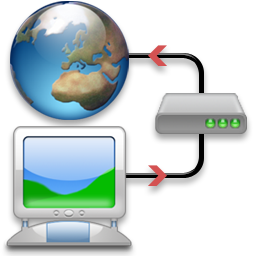 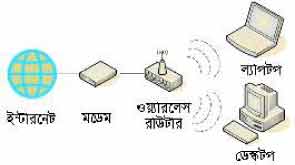 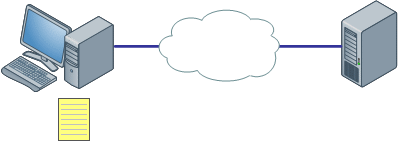 [Speaker Notes: কম্পিউটার নেটওয়ার্ক ব্যবহারকারীরা ফাইল, প্রিন্টার ও অন্যান্য সম্পদ ভাগাভাগি করে ব্যবহার করতে পারেন, একে অপরের কাছে বার্তা পাঠাতে পারেন এবং এক কম্পিউটারে বসে অন্য কম্পিউটারে প্রোগ্রাম চালাতে পারেন।]
নেটওয়ার্কের সংশ্লিষ্ট উপকরণ
সার্ভার
রিসোর্স
নেটওয়ার্ক এডাপ্টার
ক্লায়েন্ট
ইউজার
[Speaker Notes: শিক্ষক শিক্ষার্থীকে এক একটি ছবি দেখিয়ে প্রশ্ন করবেন। এ ছবিটি কিসের? একে একে সকল ছবি দেখিয়ে প্রশ্ন করবেন এবং শিক্ষার্থীদের নিকট থেকে জবাব নেয়ার চেষ্টা করবেন। জবাবসমূহ হবে সার্ভার , ক্লায়েন্ট, মিডিয়া, নেটওয়ার্ক এডাপ্টার, রিসোর্স, ইউজার।]
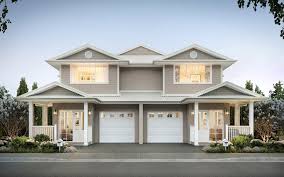 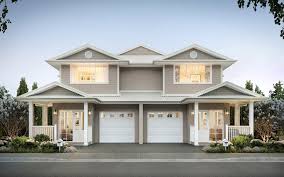 বাড়ির কাজ
নেটওয়ার্কের বিভিন্ন যন্ত্রপাতির কাজ বর্ণনা কর।
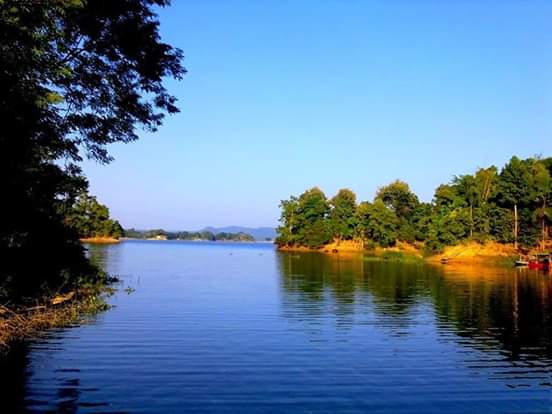 ধন্যবাদ